PR INTERNACIONAL S.A.NUEVAS SOLUCIONES PARA QUITO
BUSINESS PLAN                                 PLANTAS DE RECICLAJE INDUSTRIAL DE TRATAMIENTO DE  RESIDUOS SÓLIDOS URBANOS
RESUMEN
PR INTERNACIONAL S.A. - BUSINESS PLAN
Economía Circular a Gran Escala
  Nuestra compañía Planta de Reciclaje International S.A., presenta un proyecto innovador y de alta tecnología, cuyo  objetivo es la inversión en soluciones técnicas para el tratamiento integral de residuos sólidos urbanos,  mitigador del calentamiento global y generador de ECONOMÍA CIRCULAR.

Ejecutados	con  sistemas de ingeniería	que combinan tecnologías diversas e innovadoras, donde prevalecen LA
REDUCCIÓN, LA REUTILIZACIÓN Y EL RECICLAJE, a través de procesos ambiental y económicamente sostenibles.
Con nuestra tecnología, los desechos se convierten en un RECURSO, todo el material biodegradable regresa a la  naturaleza y lo que no es biodegradable se reutiliza.
La REUTILIZACIÓN se convierte en un activo, donde la reutilización de ciertos residuos o ciertas partes de los  mismos, que aún pueden funcionar para el desarrollo de nuevos productos.

Y la RECUPERACIÓN, utilizando residuos de energía que no se pueden reciclar, se convierte en un principio sólido.
EL GRAN DILEMA
PR INTERNACIONAL S.A. - BUSINESS PLAN
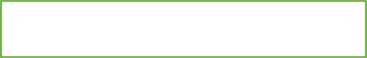 DEGRADACIÓN
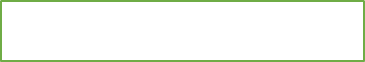 REUTILIZACIÓN
DESPERDICIO
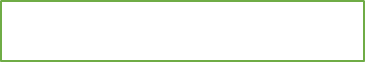 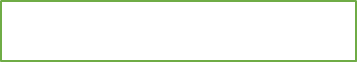 RECUPERACIÓN
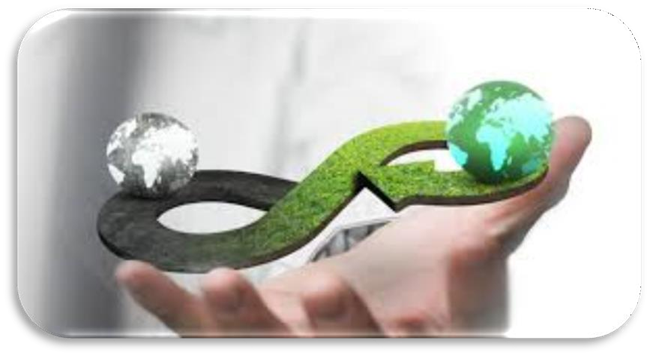 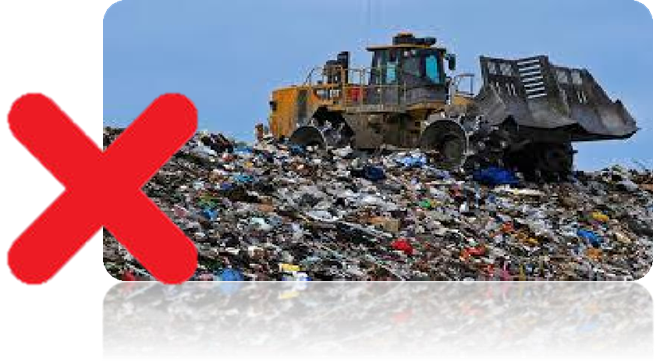 VS
DEFICIENCIA
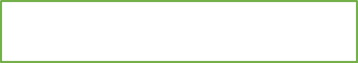 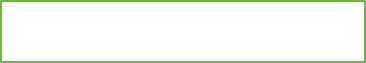 RECURSO
LA SOLUCION DESEADA TRATAMIENTO  INTEGRAL RSU
PELLET DE VIDRIO
TRATAMIENTO DE  VIDRIO
VIDRIO  RECUPERADO
METALES  RECUPERADOS
RECEPCIÓN  RSU
BIOGAS
TRATAMIENTO  INTEGRAL DE RSU
FRACCIÓN  ORGÁNICA
TRATAMIENTO  ANAERÓBICO  DE FRACCIÓN  ORGÁNICA
PLÁSTICOS, CARTÓN Y
PAPEL RECUPERADO
COMPUESTO  ORGÁNICO
TRATAMIENTO DE PLÁSTICOS,  CARTÓN Y PAPEL
PELLET DE PLÁSTICO
COMPONENTES
PR INTERNACIONAL S.A. - BUSINESS PLAN
Economía Circular a Gran Escala
Cada Proyecto a ejecutar consta de siete plantas de tratamiento de residuos.

Planta para el tratamiento de la fracción orgánica de los RSU.
Planta de clasificación de plásticos por composición química y color.
Planta de fabricación de pellets de plástico.
Planta de reciclaje de vidrio.
Planta de biogás.
Planta de generación de energía eléctrica.
Planta de fertilizantes orgánicos.

La	urbanización del Polígono Industrial	es de una extension de 15-20 hectáreas.
CONDICIÓNES
PR INTERNACIONAL S.A. - BUSINESS PLAN
Economía Circular a Gran Escala
Los acuerdos firmados con empresas públicas, que gestionan residuos sólidos urbanos, se establecen como una condición  previa para el éxito del proyecto, la garantía del suministro por un período no menor  a 30 años.
El financiamiento total del presupuesto requerido lo cubre la Compañía.
Las EPs operadoras del servicio, garantizan mediante comodato por 30 años, el predio de 15 a 20 has.
Las instalaciones, sistemas, infraestructura y obras construidas, en pleno funcionamiento, al finiquitar el comodato, pasan a uso y dominio de las EPs, propietarias del predio.
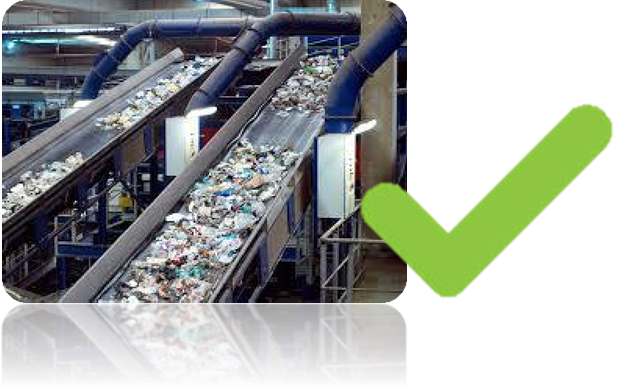 EL PROCESO
PR INTERNACIONAL S.A. - BUSINESS PLAN
Economía Circular a Gran Escala
COMPOSICIÓN DE LOS RESIDUOS SÓLIDOS URBANOS:
95% CH4
GAS  NATURAL
60% CH4  BIOGÁS
VENTA  COMBUSTIBLE
FRACCIÓN  ORGÁNICA  50%
ENERGÍA  ELECT.
VENTA Y
AUTOCONSUMO
BIOGÁS
FRACCIÓN ORGÁNICA 50%
ENERGÍA TERM.
ABONO  ORGÁNICO
VENTA
RSU  100%
MATERIALES RECICLABLES 25%
PUREZA
PELLETS
PLÁSTICOS
99.995%


PUREZA
OTROS 25%
VENTA ST GOBAIN, OWEN-ILLINOIS, ETC.
VIDRIO
MATERIALES
RECICLABLES 25%
99.995%
VENTA
FERROSOS
METALES
NO FERROSOS, AL, Cu	VENTA
VENTA
VENTA
PAPEL  CARTONES
CARTONES  PAPELES
EL PROCESO
PR INTERNACIONAL S.A. - BUSINESS PLAN
Economía Circular a Gran Escala
Sistema para el tratamiento de residuos sólidos urbanos basado en la tecnología de visión  multiespectral:

Sistema para el tratamiento integral de los residuos sólidos urbanos, basado en la aplicación  de la tecnología de visión artificial del tipo multiespectral que permite la clasificación y  recuperación automática de todos los materiales reciclables contenidos en los residuos sólidos  así como la extracción de los materiales no reciclables e impropios lo cual posibilita la  obtención de una fracción orgánica exenta de los mismos y de materiales impropios, idónea  para la obtención de energía por procesos que operan a bajas temperaturas 30 - 60 º C, que son  medioambientalmente y económicamente sostenibles.
EL PROCESO
PR INTERNACIONAL S.A. - BUSINESS PLAN
Economía Circular a Gran Escala
Este sistema permite reaprovechar parte de la energía térmica obtenida en moto generadores que  suministran corriente eléctrica a una planta operativa con este sistema, cuya energía térmica es  utilizada para el tratamiento de los residuos orgánicos previamente separados por la tecnología  multiespectral .
EL PROCESO
PR INTERNACIONAL S.A. - BUSINESS PLAN
Economía Circular a Gran Escala
Sistema de tratamiento de residuos sólidos urbanos basado en tecnología de vision  multiespectral:

Procesamiento fracción orgánica  Generación biogás y energía térmica       Materiales reciclables
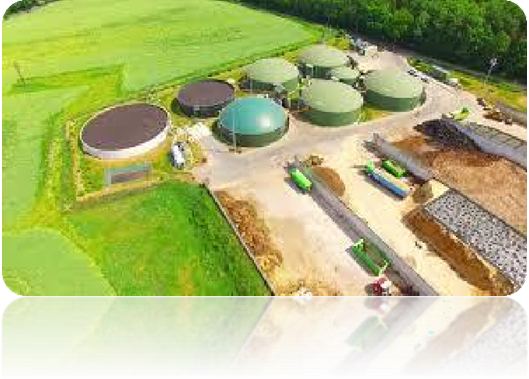 Papel Cartón
Metales
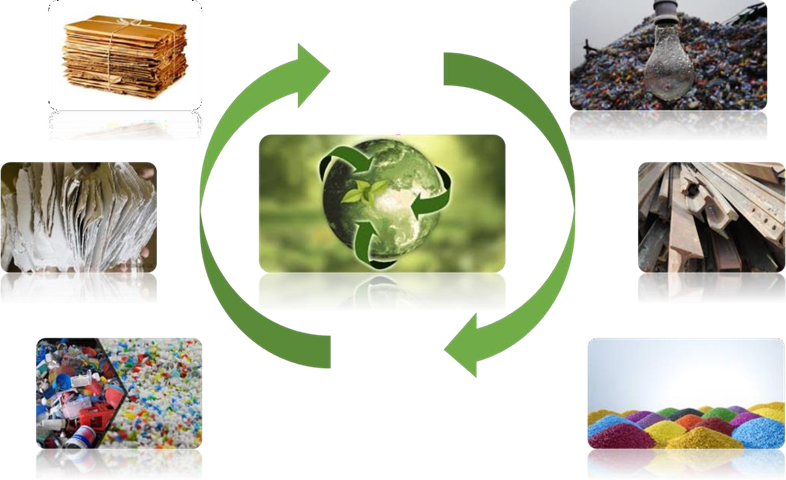 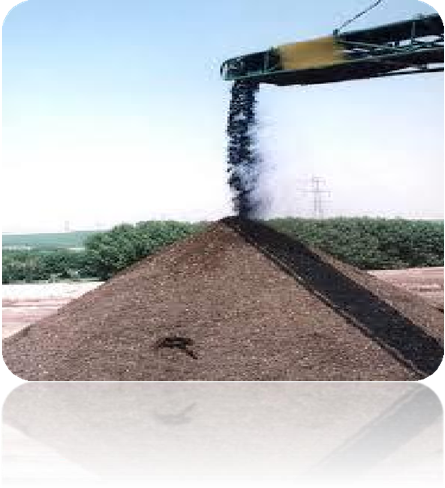 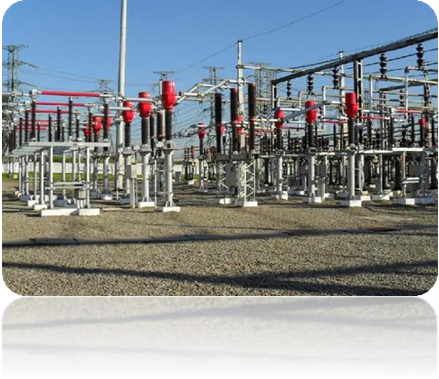 Plásticos, Tetrabrik
Vidrios
PR INTERNACIONAL S.A. - BUSINESS PLAN
Economía Circular a Gran Escala
PROYECTO DISTRITOMETROPOLITANO DE QUITO
EL PROYECTO QUITO
PR INTERNACIONAL S.A. - BUSINESS PLAN
Antecedentes
Economía Circular a Gran Escala
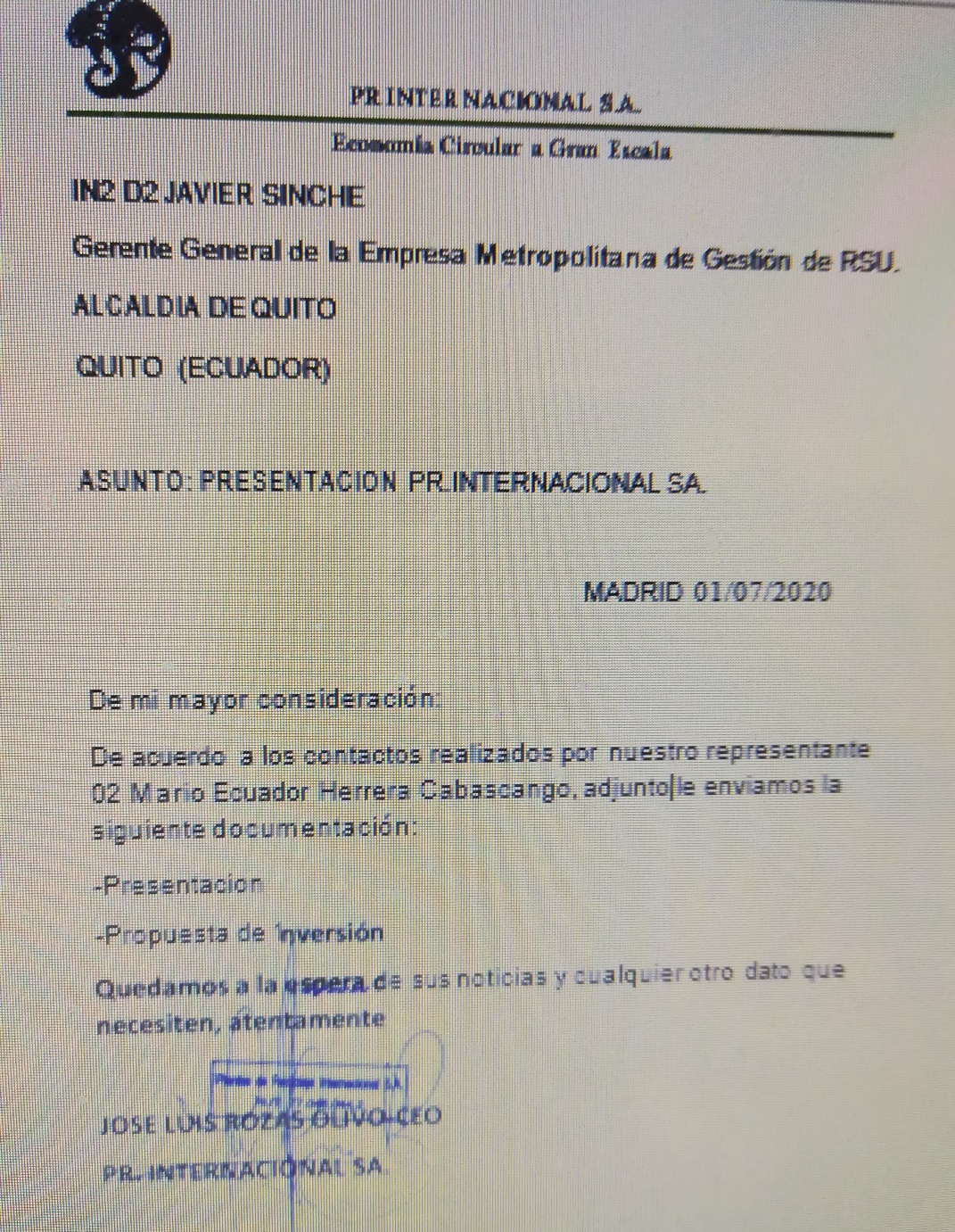 EL PROYECTO QUITO
PR INTERNACIONAL S.A. - BUSINESS PLAN
Economía Circular a Gran Escala
Situación critica, colapso a corto plazo del RELLENO SANITARIO “EL INGA”.
Alto presupuesto destinado a operación, mantenimiento, y pasivos ambientales.
Costo de operación por tonelada $ 26,43 x 2000 Tn/día x 360 días = $ 19.029.600 Anual
Costo de operación periodo de 30 años, $ 19.029.600 x 30 = $ 570.888.000 Período
Alta conflictividad social y ambiental en la zona.
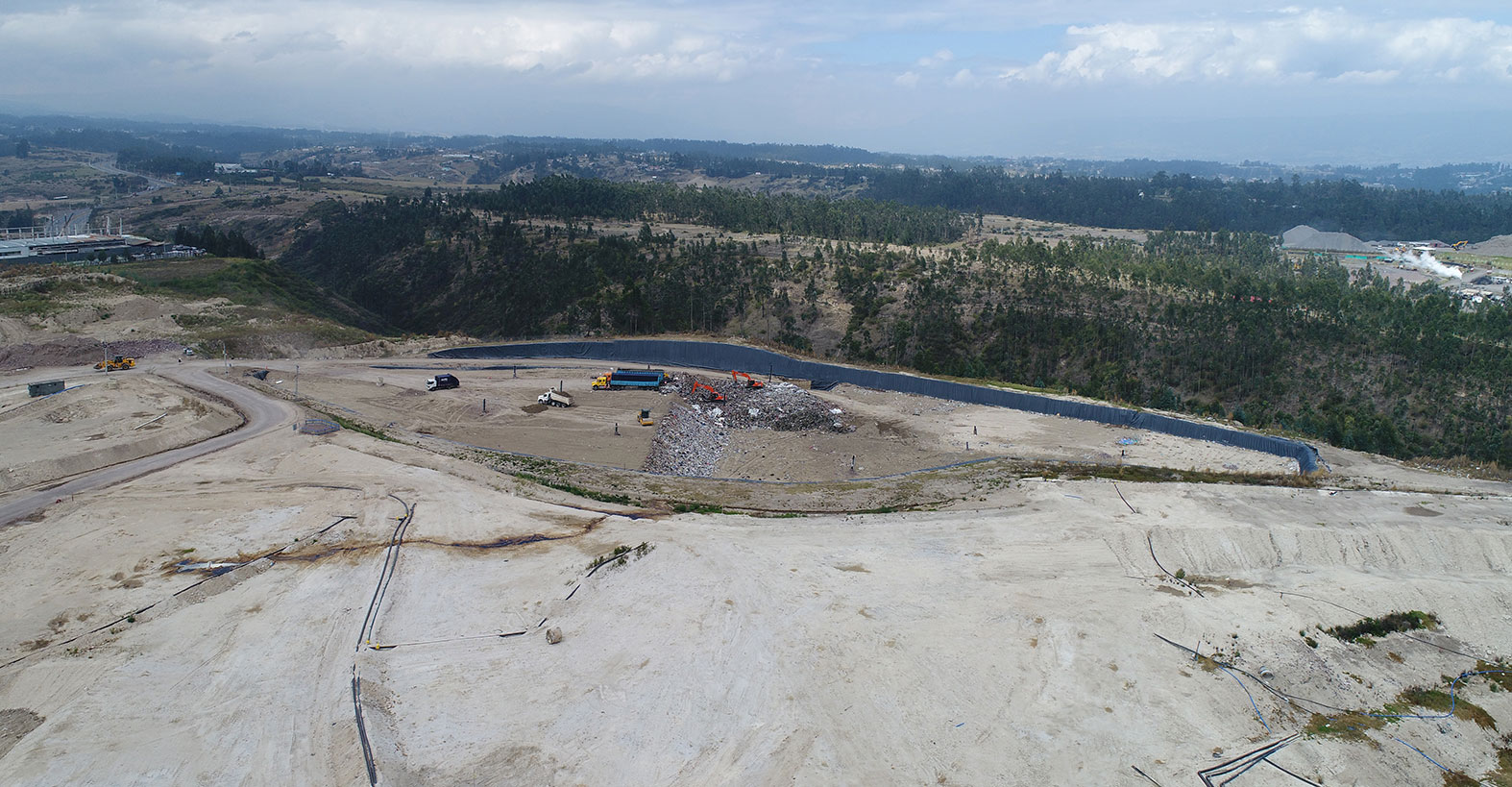 Los residuos sólidos que se disponen en el Relleno Sanitario provienen principalmente de las Estaciones de Transferencia Norte y Sur de Quito; sin embargo, se registran descargas (depósitos) provenientes del Municipio de Rumiñahui y de gestores privados (particulares) autorizados.
EL PROYECTO QUITO
PR INTERNACIONAL S.A. - BUSINESS PLAN
Economía Circular a Gran Escala
UBICACIÓN: 45 km de la ciudad de Quito, dentro de una zona industrial de alto impacto, en el sector del Inga Bajo, entre Pifo y Sangolquí, sobre la vía e35. Extensión 63 has. Vida útil 6 años y Plan de Cierre Técnico.
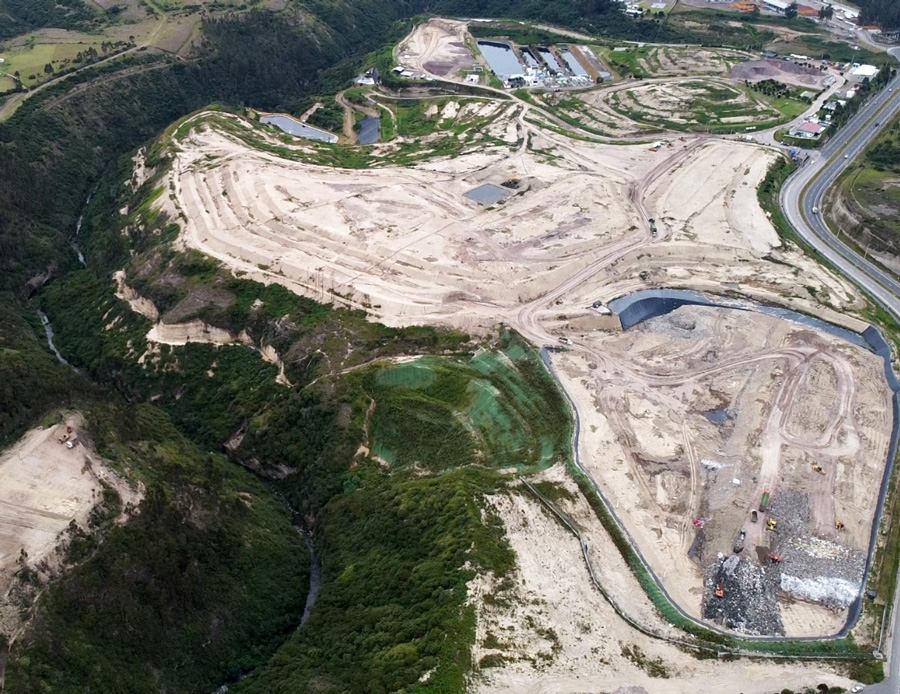 Pasivos ambientales: 9 Cubetos de 1´500.000 m3 de RSU = 13´500.000 m3, con emisión de lixiviados cuyo tratamiento está colapsado.
EL PROYECTO QUITO
PR INTERNACIONAL S.A. - BUSINESS PLAN
Economía Circular a Gran Escala
CARACTERISTICAS TÉCNICAS
Asumir el procesamiento de 2.000 a 3.000 Tn/día, recibidas en las PRSU.
Procesar todos los RSU almacenados en los cubetos de El Inga. Remediación ambiental total del Polígono
2 POLIGONOS INDUSTRIALES con capacidad para 1.500 Tn/día, cada uno, con equipamiento complementario de procesamiento. 
Ubicación de Polígono Sur, en el actual Polígono de El Inga. Procesará también los RSU y lixiviados del Relleno.
Ubicación de Polígono Norte, en predio disponible por el MDMQ, en zonas Calderón o Mitad del Mundo.
La operación de dos Polígonos, acortará recorridos de recolectores de RSU y bajará costos de operación, incluyendo la de Estaciones de Transferencia.

CARACTERISTICAS FINANCIERAS
El Presupuesto asignado para la construcción de cada Polígono Industrial será de $ 130´000.000 (sujeto a diseño)
En los costos de operación se contemplará un Presupuesto de Regalías para Inversión Social Comunitaria, en las Zonas de implantación. Igualmente un Presupuesto para Programas de Promoción y Sensibilización Ambiental, manejado por la EMGIRS.
Los costos totales de Operación y Mantenimiento de los Polígonos, así como los giros de negocio de los productos procesados, son de absoluta responsabilidad de la Compañía PRI S.A.
Los impuestos y responsabilidades tributarias, serán cumplidos en el DMQ.
EL PROYECTO QUITO
PR INTERNACIONAL S.A. - BUSINESS PLAN
Economía Circular a Gran Escala
EXPERIENCIA INTERNACIONAL
PR INTERNACIONAL S.A. - BUSINESS PLAN
Planta Industrial – Oruro, Bolivia
Economía Circular a Gran Escala
EXPERIENCIA INTERNACIONAL
PR INTERNACIONAL S.A. - BUSINESS PLAN
Proyectos ejecutados
Economía Circular a Gran Escala
EXPERIENCIA INTERNACIONAL
PR INTERNACIONAL S.A. - BUSINESS PLAN
Proyectos ejecutados
Economía Circular a Gran Escala
EXPERIENCIA INTERNACIONAL
PR INTERNACIONAL S.A. - BUSINESS PLAN
Proyectos ejecutados
Economía Circular a Gran Escala
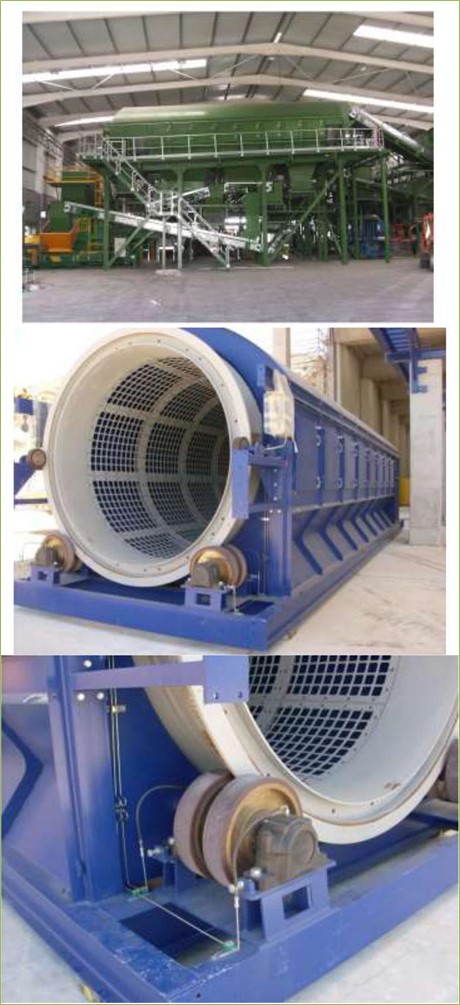 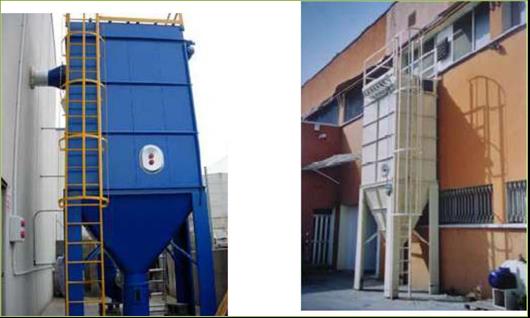 EXPERIENCIA INTERNACIONAL
PR INTERNACIONAL S.A. - BUSINESS PLAN
Proyectos en marcha Ecuador
Economía Circular a Gran Escala
GOBIERNO AUTONOMO DESCENTRALIZADO DEL CANTÓN
                  SANTO DOMINGO DE LOS TSACHILAS
                                   Y MANCOMUNIDAD
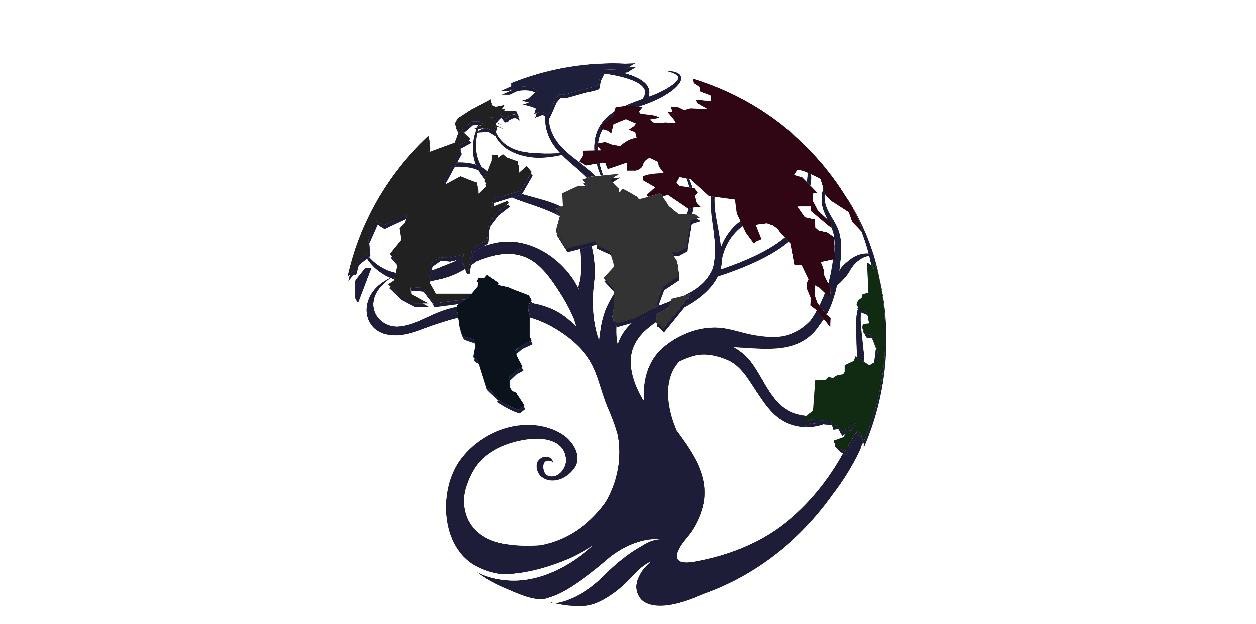 PR INTERNACIONAL S.A.



Gracias por su interés en contribuir a un
Medio Ambiente libre de contaminación.